Министерство финансов Северной МакедонииРазработка ИИСУГФ
07.06.2021
Программа реформирования системы УГФ, 2018-2021
Внедрение новой интегрированной информационной системы управления государственными финансами (ИИСУГФ)
Совершенствование бюджетно-налоговой рамок (системы) 
Мобилизация доходов
Планирование и бюджетирование
Исполнение бюджета
Прозрачная государственная отчётность
Внутренний контроль
Внешний контроль и парламентский надзор
Новый бюджетный кодекс
Подготовка многолетнего прогноза и планирование бюджета
Установление связи между стратегиями, политиками и бюджетом
Внедрение бюджетной дисциплины посредством введения бюджетного правила и Бюджетного совета
Внедрение новой ИИСУГФ и её способность контролировать обязательства и другие риски/проблемы в бюджетно-налоговой сфере
Расширение охвата финансовой отчётностью и повышение её качества
Обеспечение прозрачности бюджетных документов и доступа к ним граждан (интернет-портал)
Укрепление системы мер контроля в сфере управления финансами и внутреннего аудита 
Расширение сферы применения внешнего аудита
Цели ИИСУГФ
Главная цель разработки ИИСУГФ -   повысить эффективность УГФ за счёт перехода от нынешнего набора  разобщённых и плохо связанных друг с другом систем к централизованной электронной платформе, опираясь на современные цифровые технологии.  
Новая ИИСУГФ призвана поддержать исполнение нового Бюджетного кодекса, расширив сферу мониторинга исполнения бюджета с охватом всех этапов цикла расходов (от закупок до оплаты), отслеживания всех бюджетных организаций и своевременного формирования единой картины государственных расходов.
Проект Всемирного банка: поддержка разработки интегрированной информационной системы управления государственными финансами (ИИСУГФ)
Ожидаемые результаты проекта:
Доклад о текущем состоянии (as is) – описание действующих процессов в сфере государственных финансов, отдельных ИТ-систем с акцентом на необходимость создания интегрированной информационной системы управления государственными финансами. 
Доклад о модели и вариантах ИИСУГФ – описание вариантов интегрированной системы и входящих в неё модулей. Рассматривались следующие варианты: 1. Совместно используемые платформа и интернет-портал ИИСУГФ; 2. Децентрализованная ИИСУГФ; 3. Комбинированная ИИСУГФ (т.е. не закупка совершенно новой системы, а сохранение существующих основных модулей с модернизацией их функциональных возможностей и интеграции процессов в Минфине и установление связи такой системы с системами других заинтересованных организаций).  
Функциональные и технические требования к ИИСУГФ – техническая документация для новой ИИСУГФ с подробным описанием всех бизнес-процессов и функциональных возможностей модулей новой ИИСУГФ.
Модель текущего состояния систем УГФ (разобщённые системы)
e-Budget (система бюджетного планирования (e-Circular), электронная система работы с обязательствами и подготовки многолетнего бюджета (электронный бюджет)
TRIS-информационная система казначейства (модули: исходных реестров, финансового планирования, управления обязательствами, отчётности, платёжной системы, исполнения бюджета и распределения средств, управления архивом (вспомогательный))
Интерфейсы TrIS (интерфейс с Национальной платёжной системой, Таможенным управлением, Службой государственных доходов, Фондом пенсионного страхования и Фондом медицинского страхования) 
e-Treasury (электронные обязательства и электронные платежи, электронное казначейство)
e-Debt (для управления государственным долгом, прогнозирования долга, учёта накопленного долга и государственных ценных бумаг)
FAMA (приложение для управления внешней помощью) 
Прочие системы и интерфейсы УГФ (управление доходами, электронные закупки, управление персоналом/ФОТ  министерств, департаментов и ведомств (отдельные системы).
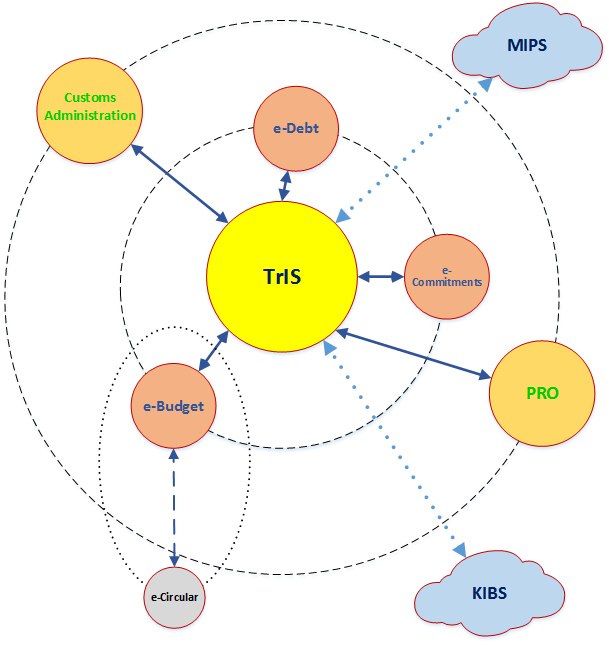 Модельная платформа ИИСУГФ
Предпочтительный вариант: Комбинированная платформа ИИСУГФ и интернет-портал

Комбинированная платформа ИИСУГФ,  где основные модули УГФ доступны для бюджетных организаций на совместно используемых платформе ИИСУГФ и интернет-портале, а ряд прочих функций могут оставаться децентрализованными и соединяются с платформой посредством интернет-портала/интерфейсов.

Модули ИИСУГФ совместного использования, доступные для большинства бюджетных органиаций в режима онлайн

Охват ИИСУГФ:  1360+ организаций и 6000 пользователей из уровне центрального правительства и органов местного управления и самоуправления
Модули ИИСУГФ в поддержку  БК  и ИИСУГФ
1.	PBM > Модуль планирования и бюджетирования
•	BPM > подготовка многолетнего бюджета	          	вместо e-Budget, e-Circular
•	PIM > государственные инвестиции/управление проектами                 	новый
•	MPC > мониторинг проектов и контрактов	 		развитие FAMA
•	REG > управление реестрами и бюджетными классификациями 		новый
2.	BEX > Модуль исполнения бюджета
•	MBA > управление бюджетными ассигнованиями		    вместо TrIS
•	MEX > управление расходами		 		    вместо TrIS
•	MRE > управление поступлениями			    вместо TrIS
•	CCM > контроль и управление обязательствами	  вместо e-Commitments
•	CFM > прогнозирование ликвидности и управление ликвидностью	новый
•	ACC > Бухучёт / главная книга					новый
3.	OTH > Прочие модули УГФ
•	PDM > управление государственным долгом		                        вместо e-Debt
•	FAM > управление основными (и финансовыми) активами		новый
4.	TGR > Прозрачная государственная отчётность
•	OBD > финансовая отчётность/данные открытого бюджета (формируются из ИИСУГФ)  									новый
•	DWH > хранилище данных, инструмент БА, интернет-портал		новый
5.	INT > Интерфейсы с другими системами УГФ			                   новый
БД ИИСУГФ
Предлагаемая модель ИИСУГФ
ИИСУГФ = B + T + O
e-Budget &
e-Circular
Разработка и анализ политики
Подготовка бюджета
Новые и усовершенствованные модули будут объединены в рамках комбинированной ИИСУГФ
Государственные инвестиции
Управление бюджетными ассигнованиями
Аудит 
и оценка
ХД
Резервирование средств
Финансовая отчётность и обзор бюджета
ESPP
Главная книга
Бухгалтерский учёт
TrIS &
e-Commitments
Закупки/
приобретение
Интернет-портал / ХД
Публикация / мониторинг
Ежедневные операции
Данные открытого бюджета
e-Tax и e-Customs
e-Debt
Управление платежами и поступлениями
Управление долгом и помощью
Налоги и таможня
Единый казначейский счет
Управление активами / запасами
Управление ликвидностью
Расчёт ФОТ
Управление персоналом
HRMIS
Операции на рынке / ценные бумаги
Внедрение ИИСУГФ поможет решить следующие задачи:
Повышение эффективности бизнес-процессов
Подготовка многолетних прогнозов и планирование бюджета
Совершенствование налогово-бюджетной стратегии и бюджетирования с опорой на политику
Внедрение практики активного управления ликвидностью
Контроль обязательств и прочих рисков/проблем в налогово-бюджетной сфере
Расширение охвата финансовой отчётностью и повышение её качества
Внедрение практики планирования инвестиций и управления ими
Более эффективное управление активами и обязательствами
Укрепление бухгалтерского учёта и отчётности
Повышение прозрачности государственных финансов
Преимущества модулей ИИСУГФ
Модуль прозрачной отчётности

Финансовая отчётность (хранилище данных)
отчётность в удобном для пользователей формате («панели управления»)
Связь с другими системами

обмен данными с другими системами в рамках УГФ и с другими учреждениями (PRO, CU, Бюро по государственным закупккам, MISA и др.).
Модуль исполнения бюджета

контроль на этапе, предшествующем принятию обязательств;

учёт счетов-фактур

активное управление ликвидностью 

модуль бухгалтерского учёта
Модуль планирования и бюджетирования

централизованная база данных, содержащая реестры и классификации;
более эффективное среднесрочное бюджетирование;
программно-целевое бюджетирование (в основном – по программам, проектам, мероприятиям);
показатели эффективности;
модуль управления государственными инвестициями (управление/мониторинг государственных инвестиций / управление проектами)
Прочие модули

суб-модуль по кредитованию за счет заемных средств 

отчётность по государственносму долгу

суб-модуль по гарантиям 

модуль управления активами и обязательствами
График разработки и внедрения ИИСУГФ
Доработка технических спецификаций для документов ИИСУГФ
Управление изменениями
Консультации и мониторинг в ходе создания ИИСУГФ
Подготовка тендерной документации
март
2021
июнь-июль
2021
июль-август
2021
3 кв.
2021
ноябрь
2021
декабрь
2021
1 кв.
2022
2 кв.
2022
Создание РГ по ИИСУГФ для координации подготови-тельной деятельности
Принятие Бюджет-ного кодекса
Создание группы управле-ния проектом ВБ
Создание подразде-ления ИИСУГФ
Закон о привлечении заёмных средств для создания ИИСУГФ и ITIS
Тендер на разработку ИИСУГФ
Проведение тендера  оценка заявок / отбор поставщика решения
Этап практического внедрения
Информационные системы и Covid -19
Работа над ИИСУГФ продолжилась в период пандемии (пандемия сказалась на сроках реализации проекта, но ещё больше подчеркнула необходимость цифровизации и интеграции процессов УГФ, особенно в сложившихся условиях) 
Внесены изменения в систему государственных закупок, позволяющие маркировать государственные закупки, связанные с COVID–19
Правительством создан вебсайт koronavirus.gov.mk для размещения информации, связанной с кризисом, например:
 -  медицинской статистики, сведений о всех экономических мерах, финансовых и нефинансовых пожертвованиях на цели преодоления кризиса, вызванного COVID–19, данные по отдельным бюджетным платежам, которые совершаются из бюджетной подпрограммы, связанной с  COVID–19 (связь с порталом open. finance  («открытые финансы) и системой PPB)
Спасибо за внимание!